Clean Water Committee MeetingThursdayMarch 1st, 20189: 30 am
Ottawa Rural Clean Water Grant Program
05 16 2102 DDBPg.  Agenda
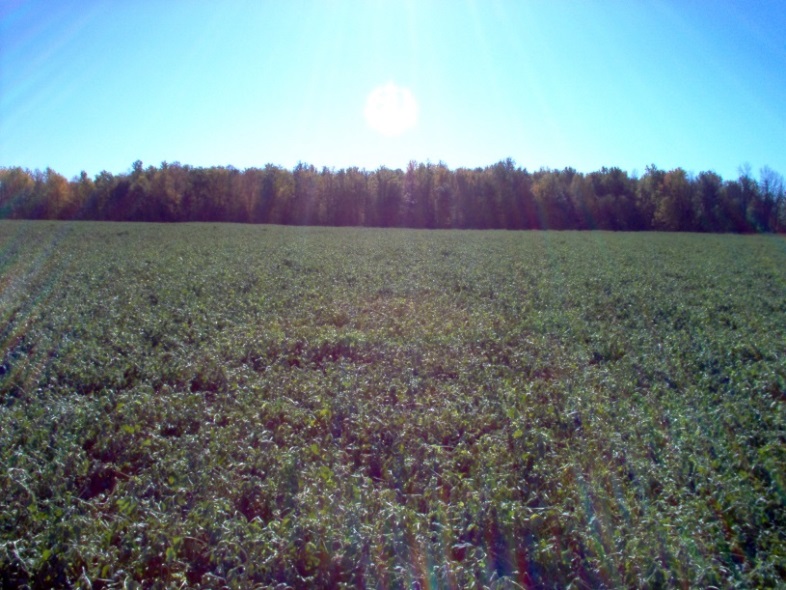 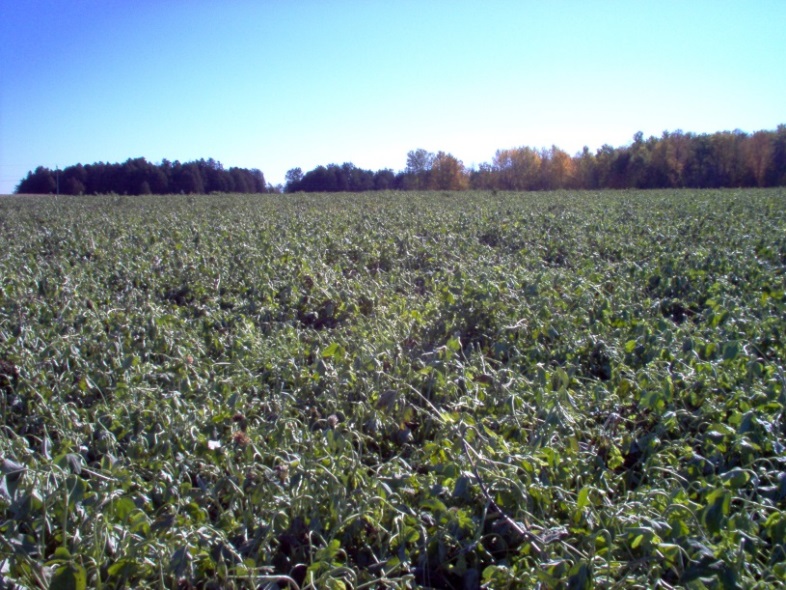 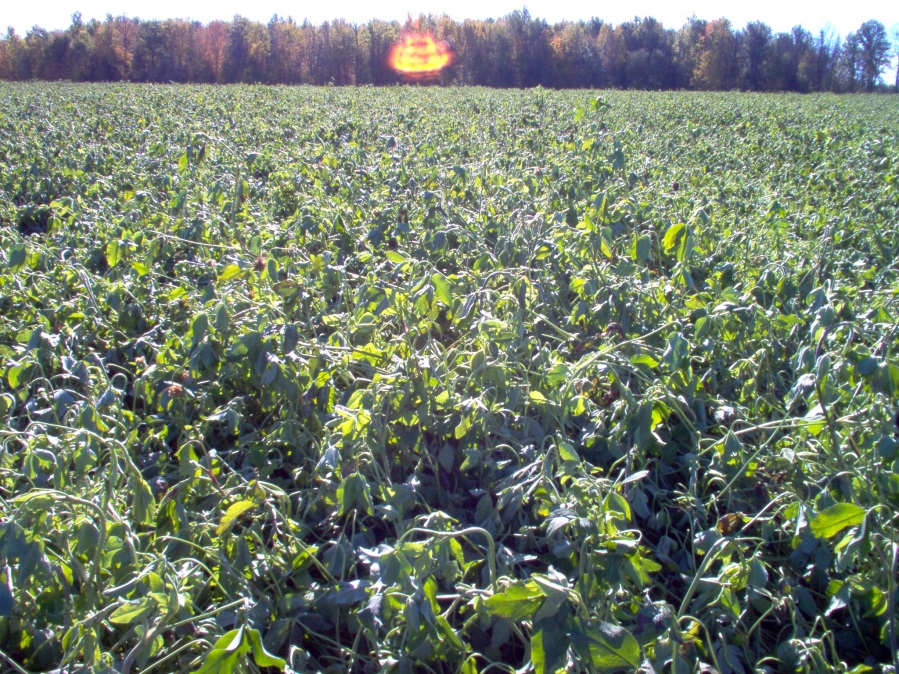 05 16 2102 DDBPg.  Agenda
Clean Water Grant Program
2017-NAT-CW27Pg.  Agenda
NO PHOTO AVAILABLE
2017-NAT-CW27Pg. 26 Agenda
2017-NAT-CW27Pg.  Agenda